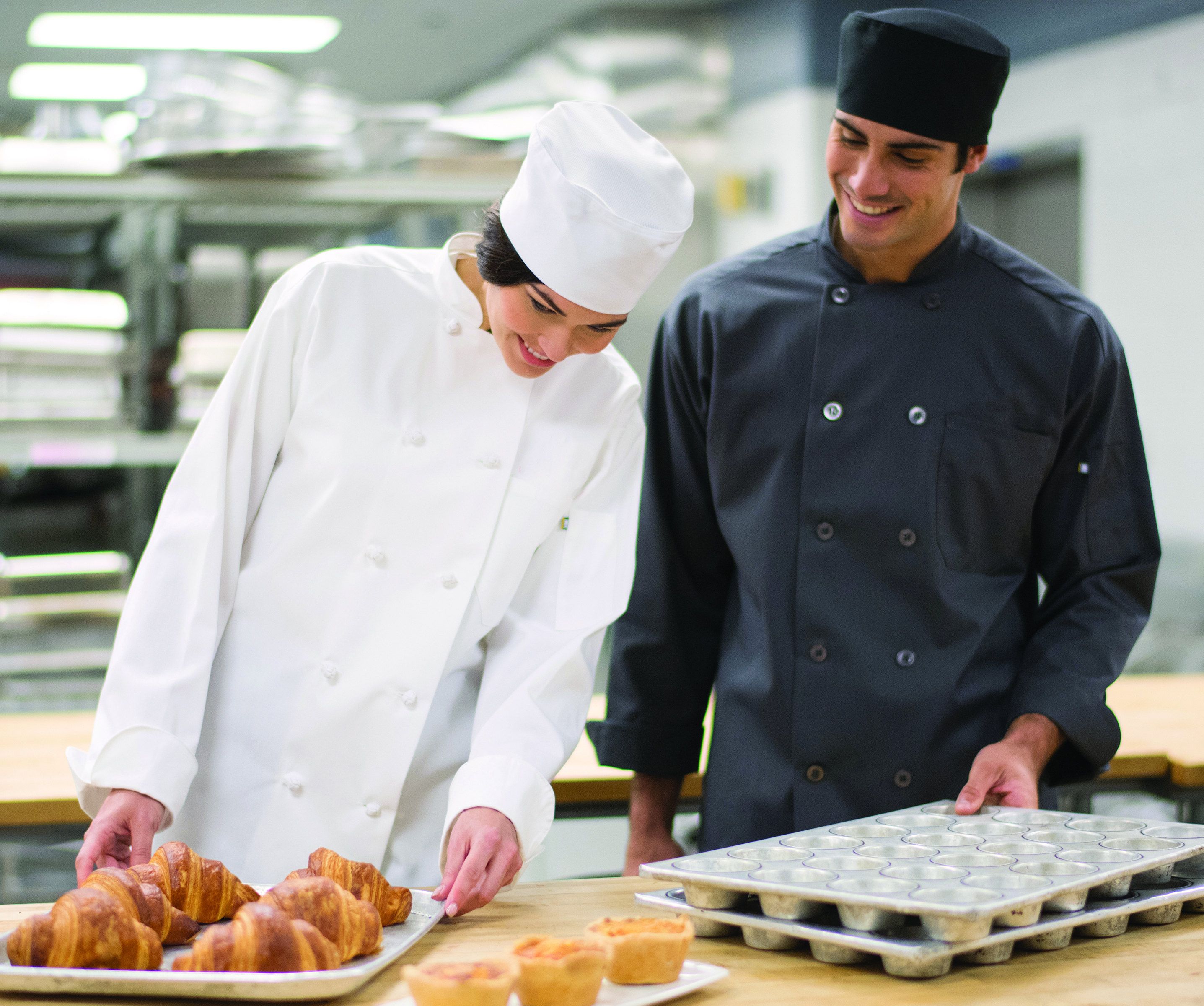 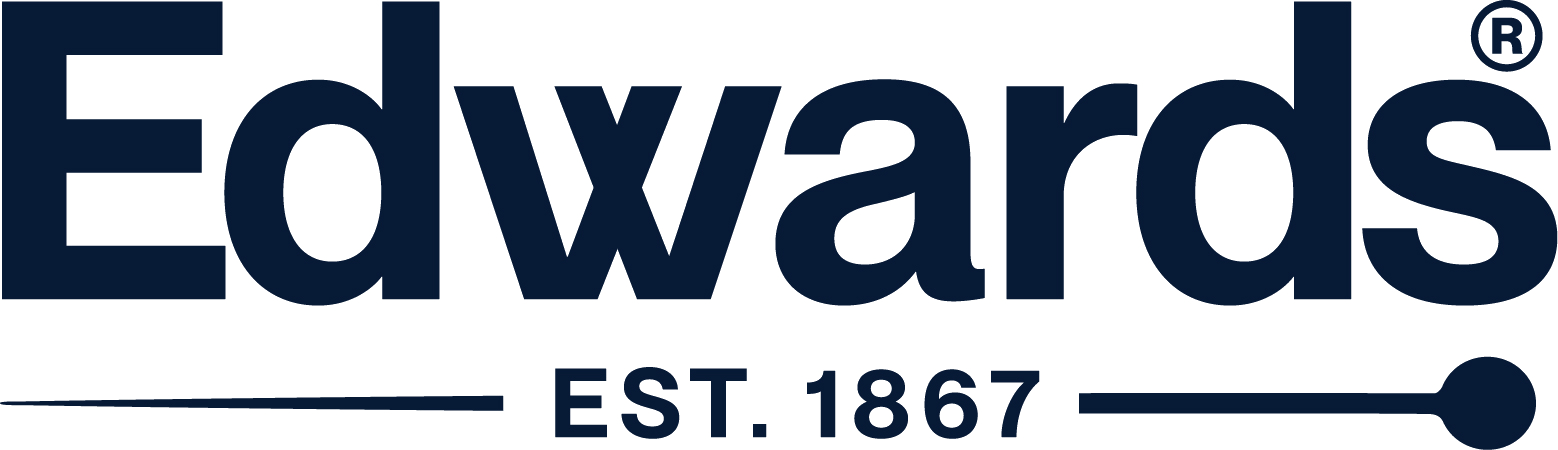 RESTAURANTS/DINING UNIFORMS
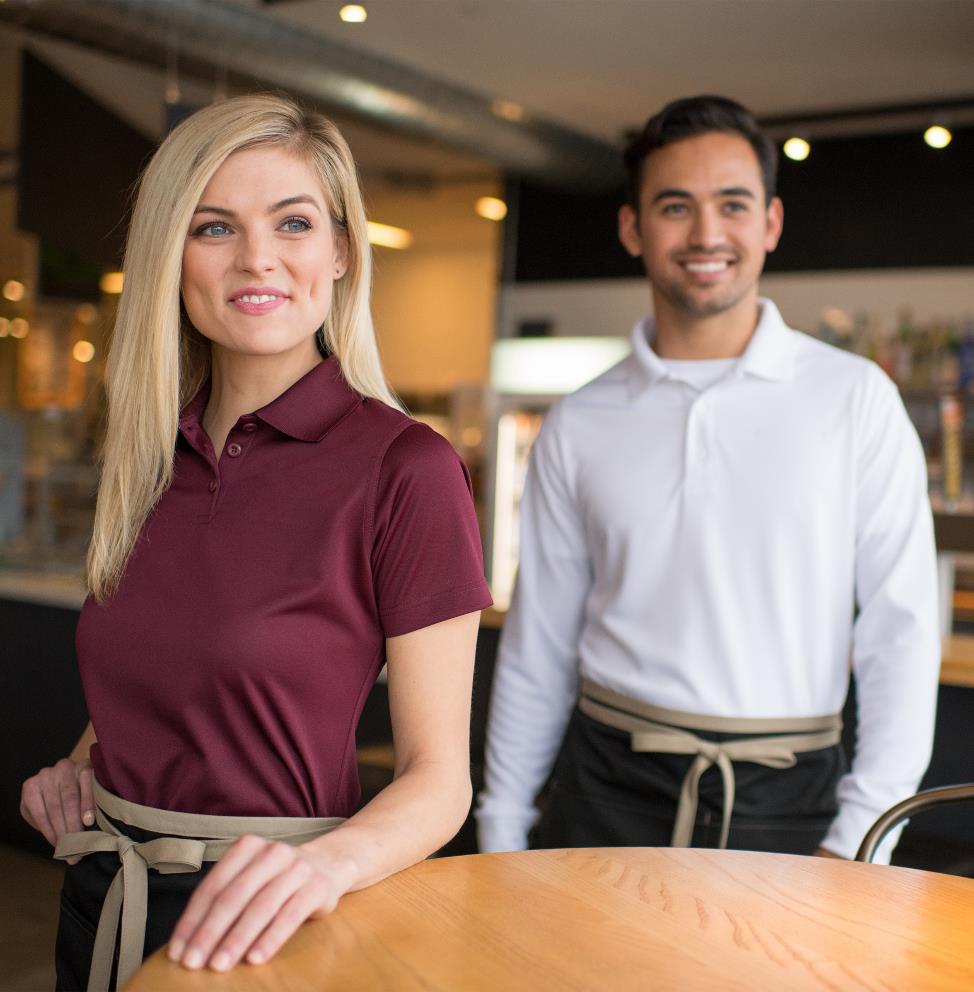 Host / Hostess
Edwards Ultimate Snag-Proof Polo #1512/1562/5512
Colors: White, Navy, Black, Red, Burgundy, Royal, Steel Grey,                                     Silver Tan, Fern Green
Men’s Sizes: S-3XL, LT-6XLT  |  Ladies’ Sizes: XXS-4XL
Unisex Sizes: XXS-6XL


Edwards Flex Chino Pant #2583/8583
Colors: Black, Ash Grey, True Navy
Men’s Sizes: 28-54  |  Ladies’ Sizes: 0-32
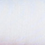 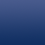 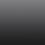 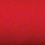 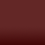 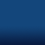 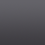 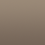 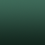 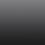 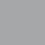 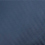 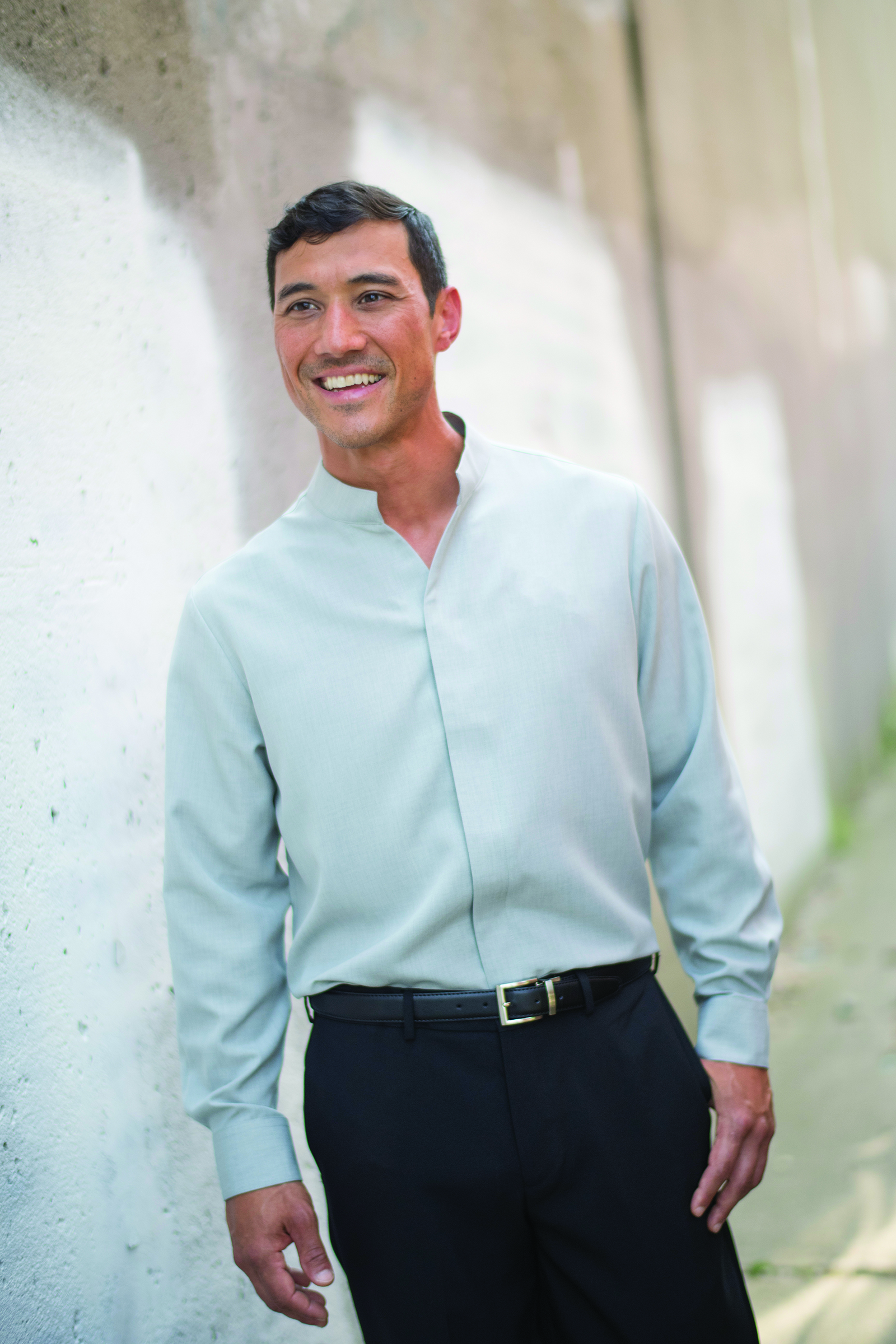 Host / Hostess
Edwards Stand-Up Collar Batiste Shirt #1398/5398
Colors: Black, Red, Burgundy, Purple, Steel Grey, Riviera Blue, Caribbean Blue, Cobalt, Platinum
Men’s Sizes: S-3XL, LT-6XLT  |  Ladies’ Sizes: XXS-4XL


Edwards Essential Pant #2793/8793
Colors: Black, Dark Navy, Steel Grey, Cobblestone
Men’s Sizes: 28-60  |  Ladies’ Sizes: 00-32
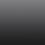 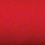 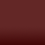 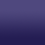 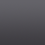 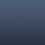 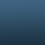 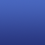 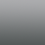 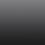 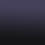 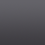 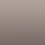 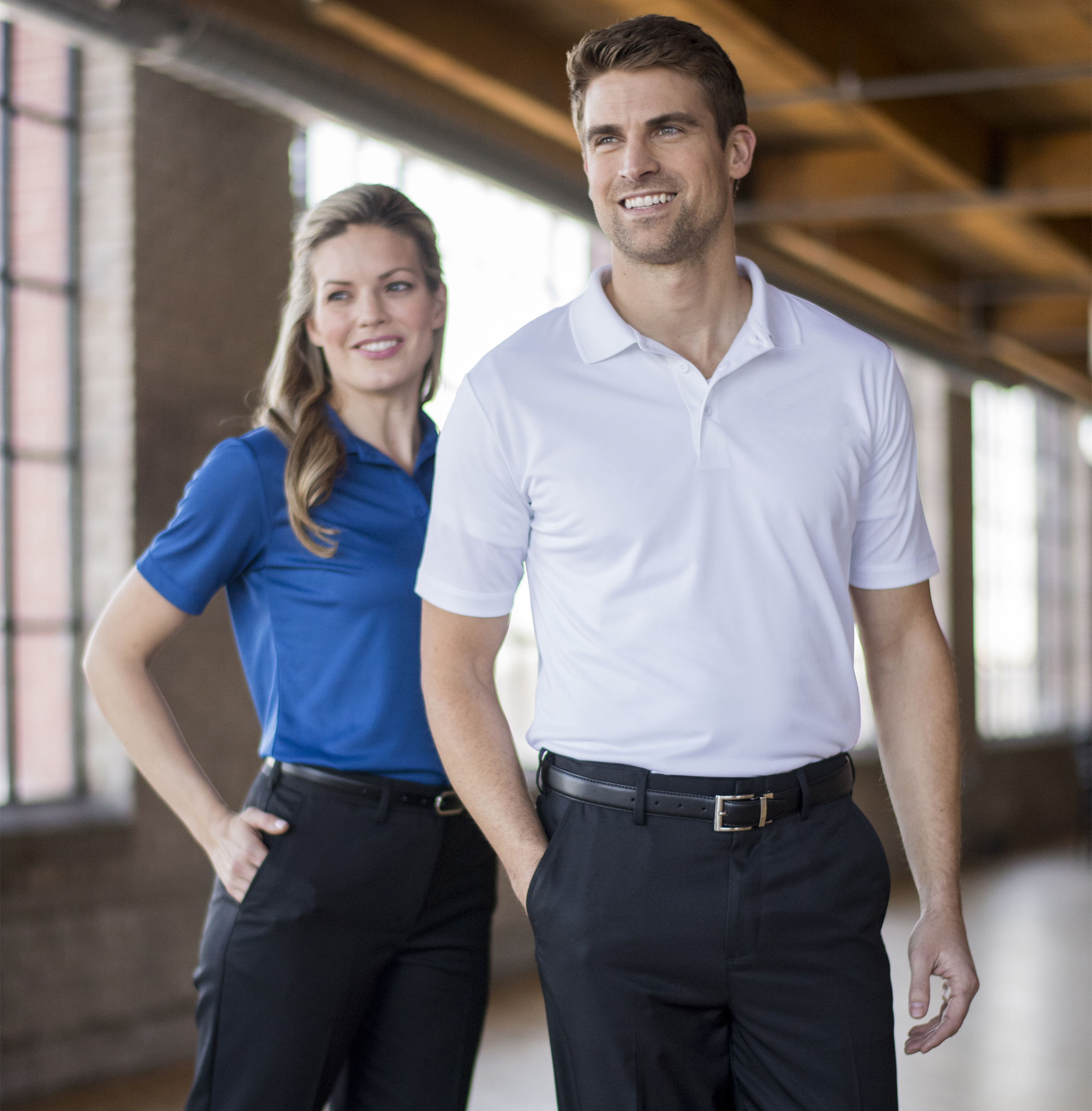 Waitstaff
Edwards Mini-Pique Snag-Proof Polo #1507/5507
Colors: White, Black, Red, Royal, French Blue, Steel Grey, Hi-Vis Lime, Hi-Vis Orange, Bright Navy, Cool Grey
Men’s Sizes: S-3XL, 4XLT-6XLT  |  Ladies’ Sizes: 00-28


Edwards Essential Pant #2793/8793
Colors: Black, Dark Navy, Steel Grey, Cobblestone
Men’s Sizes: 28-60  |  Ladies’ Sizes: 00-32


Edwards Twill Waist Apron #9041
Colors: Navy, Black, Red, Royal
Size: 19”L x 28”W
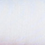 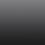 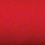 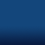 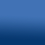 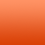 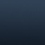 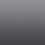 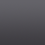 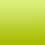 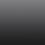 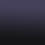 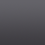 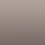 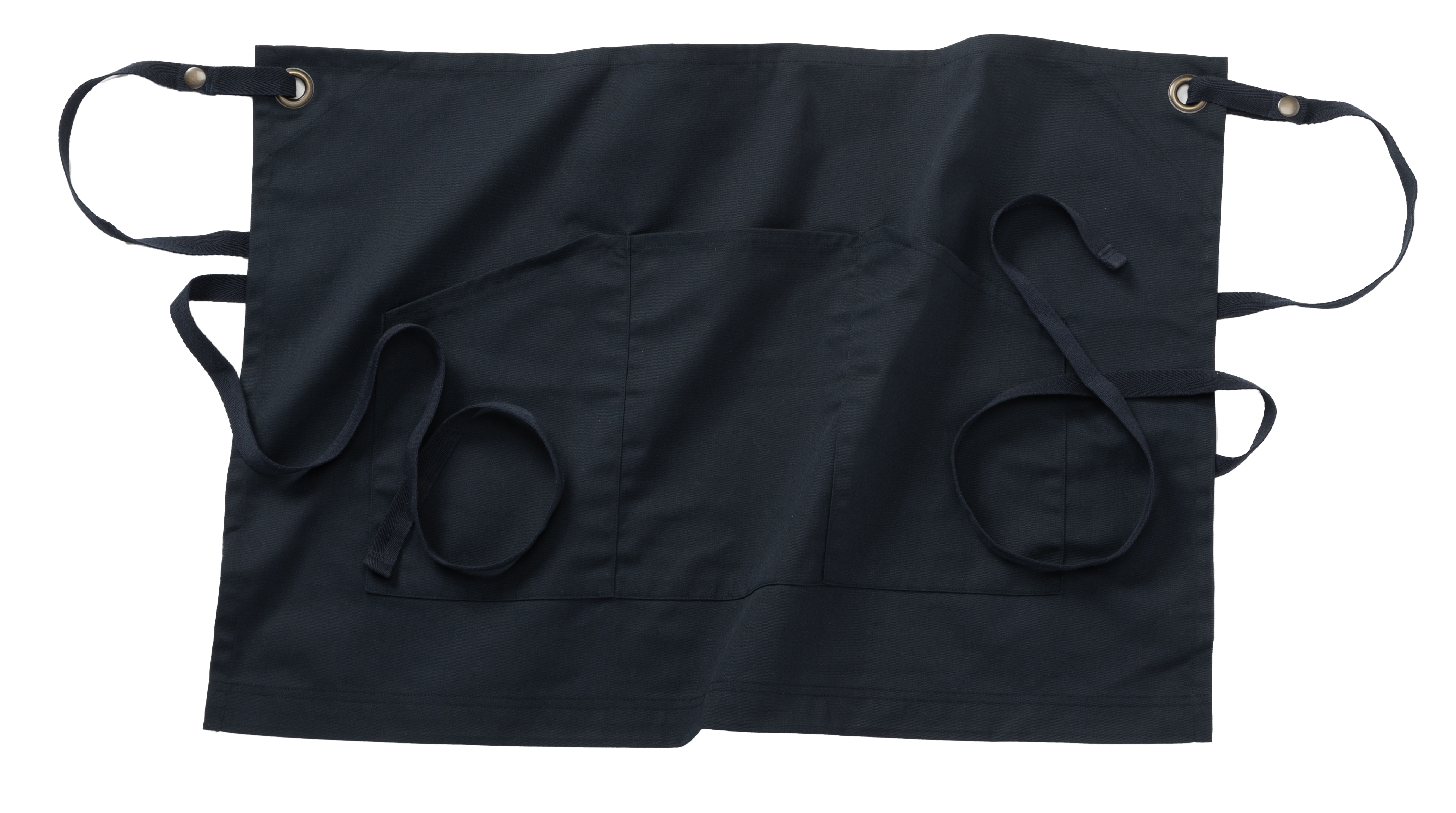 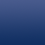 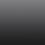 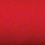 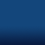 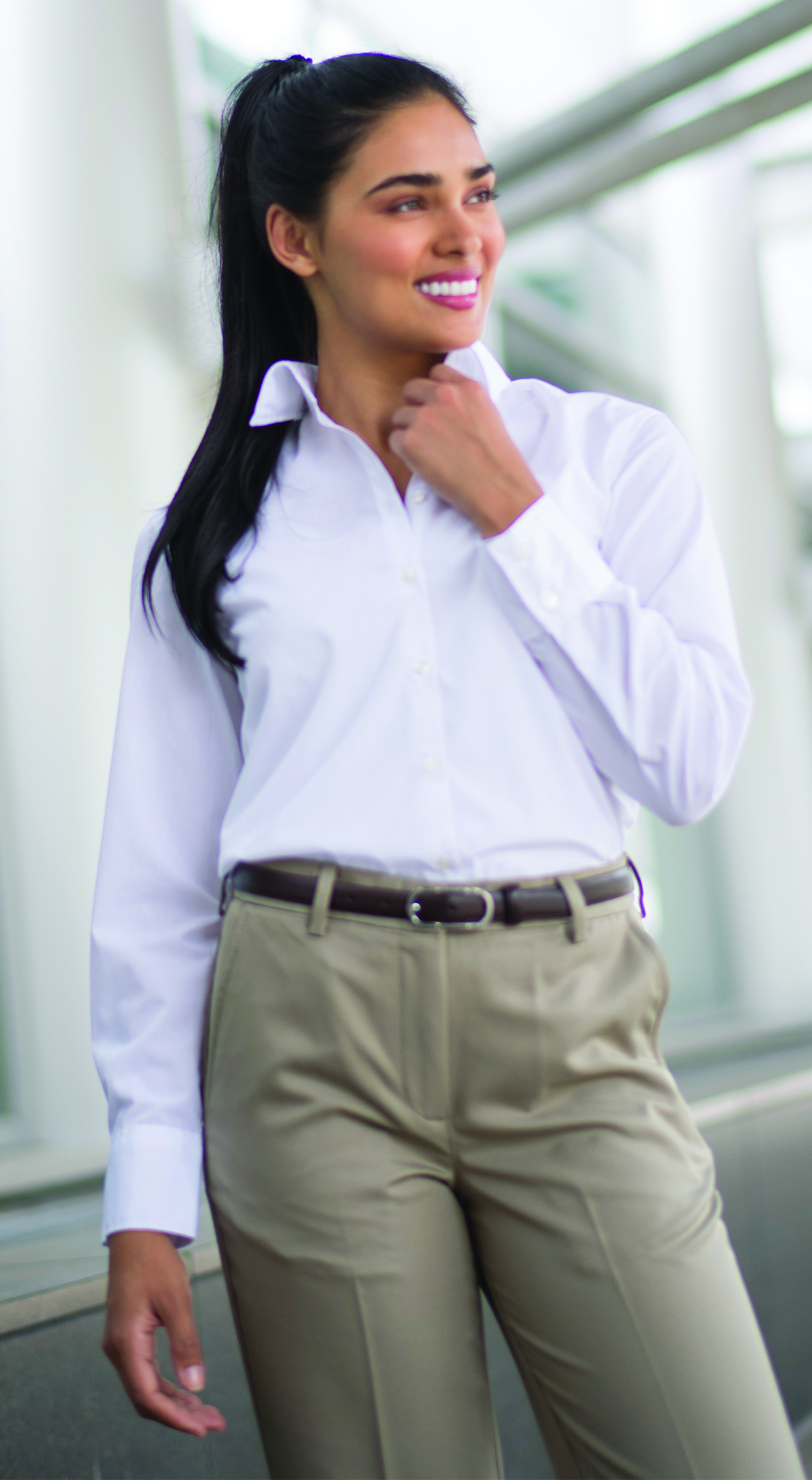 Waitstaff
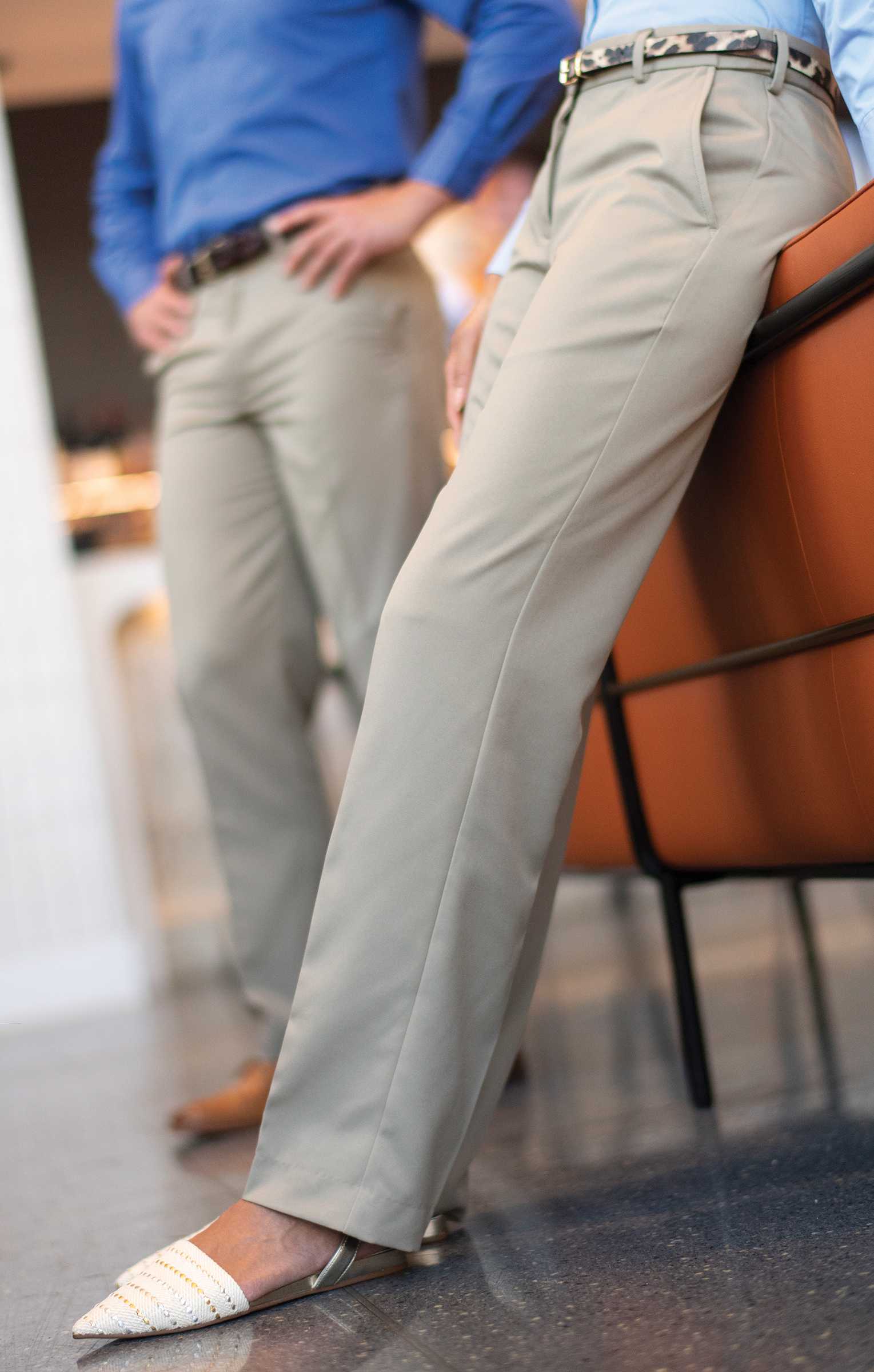 Edwards Lightweight Poplin #1295/5040/5295
Colors: White, Blue, Tan, Navy, Black, Red, Burgundy, Royal, French Blue, Steel Grey, Hunter
Men’s Sizes: S-3XL, LT-6XLT  |  Ladies’ Sizes: XXS-4XL


Edwards Microfiber Pant #2534/8532
Colors: Tan, Navy, Black
Men’s Sizes: 28-60  |  Ladies’ Sizes: 00-32
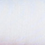 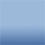 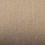 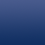 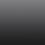 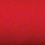 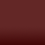 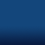 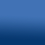 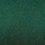 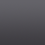 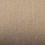 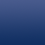 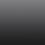 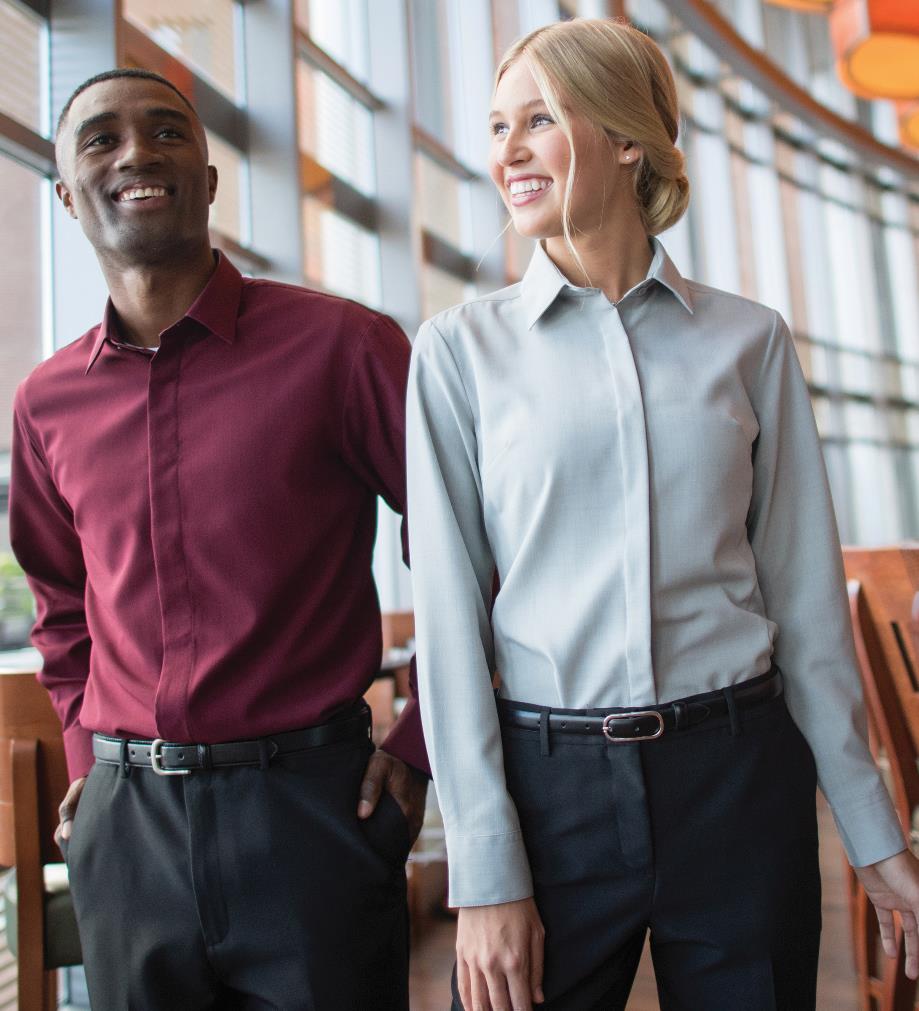 Waitstaff
Edwards Café Batiste Shirt #1291/5291
Colors: White, Black, Burgundy, Purple, Steel Grey, Riviera Blue, Caribbean Blue, Cobalt, Platinum
Men’s Sizes: S-3XL, LT-6XLT  |  Ladies’ Sizes: XXS-4XL


Edwards Flex Chino Pant
Color: Black, Ash Grey, True Navy
Men’s Sizes: 28-54  |  Ladies’ Sizes: 0-32
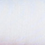 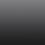 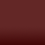 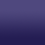 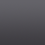 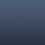 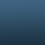 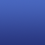 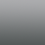 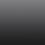 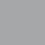 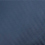 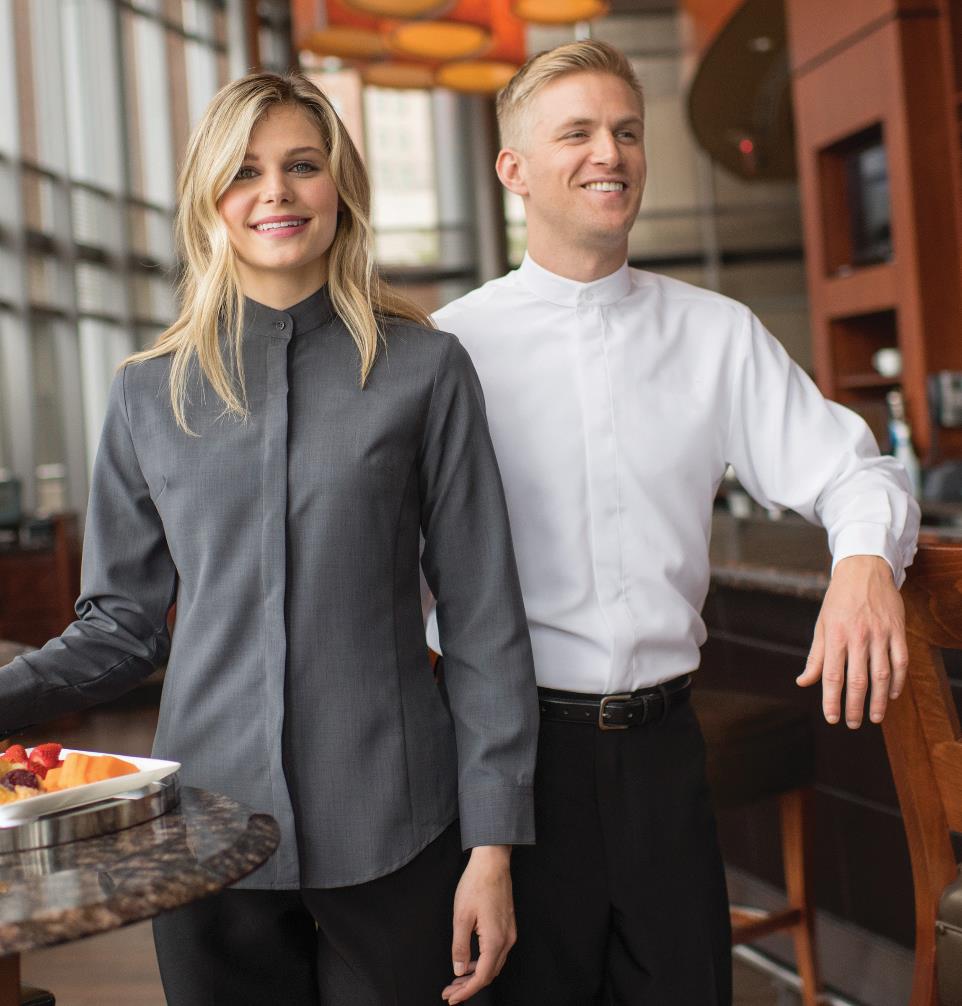 Bar / Server
Edwards Banded Collar Batiste Shirt #1392/5392
Colors: White, Black, Burgundy, Steel Grey, Riviera Blue
Men’s Sizes: S-3XL, LT-6XLT  |  Ladies’ Sizes: XXS-3XL


Edwards Flex Chino Pant 2583/8583
Color: Black, Ash Grey, True Navy
Men’s Sizes: 28-54  |  Ladies’ Sizes: 0-32
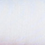 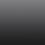 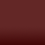 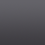 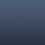 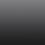 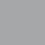 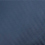 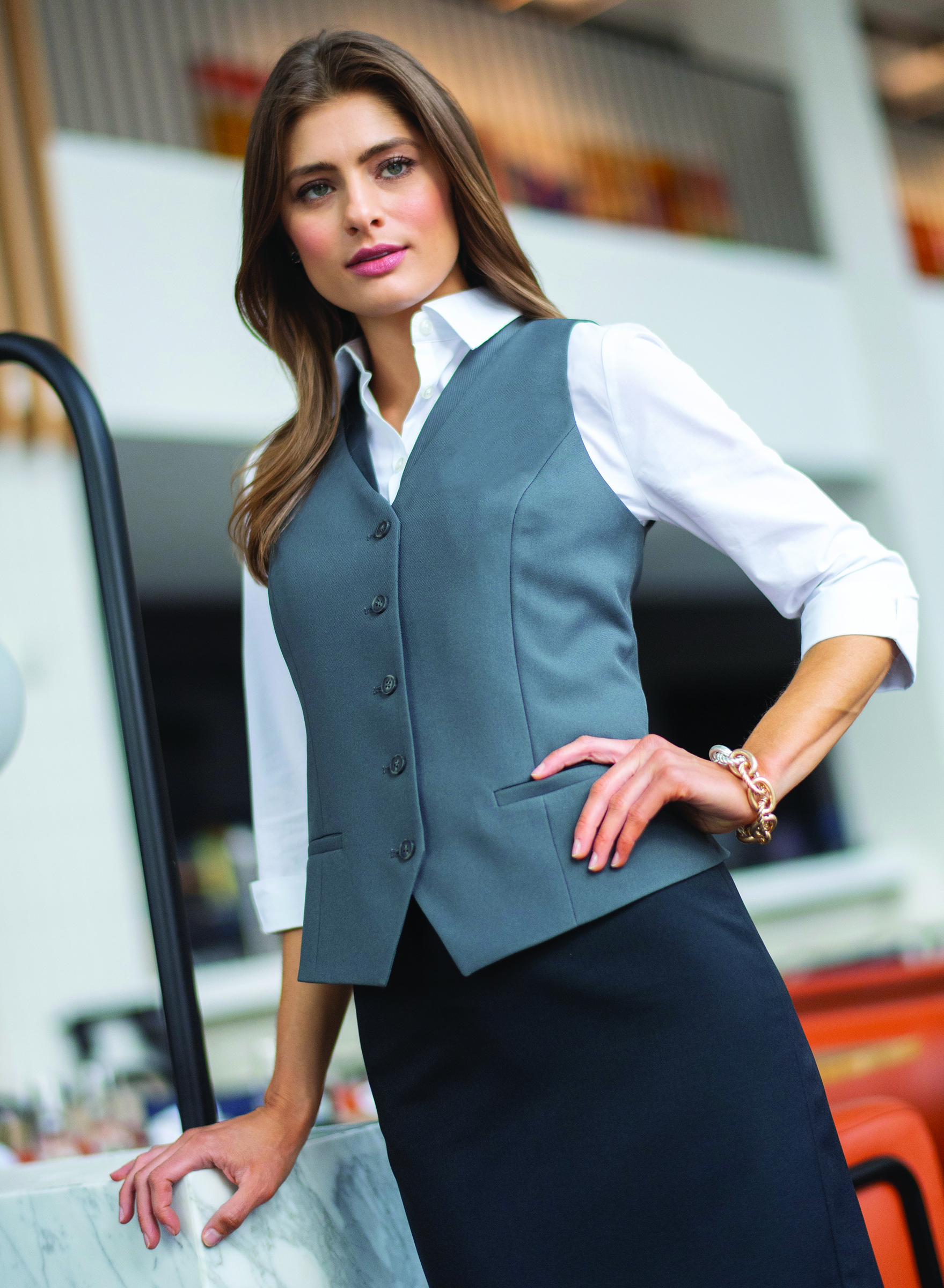 Bar / Server
Edwards Café Broadcloth Shirt #1290/5290
Colors: White, Black, Royal
Men’s Sizes: S-3XL, MT-6XLT  |  Ladies’ Sizes: XXS-3XL


Edwards Ottoman Trim Vest #4398/7398
Colors: Black, Dark Navy, Steel Grey
Men’s Sizes: S-6XL|  Ladies’ Sizes: XXS-4XL


Edwards Essential Pant #2793/8793
Colors: Black, Dark Navy, Steel Grey, Cobblestone
Men’s Sizes: 28-60  |  Ladies’ Sizes: 00-32
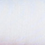 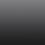 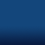 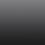 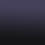 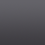 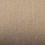 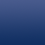 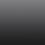 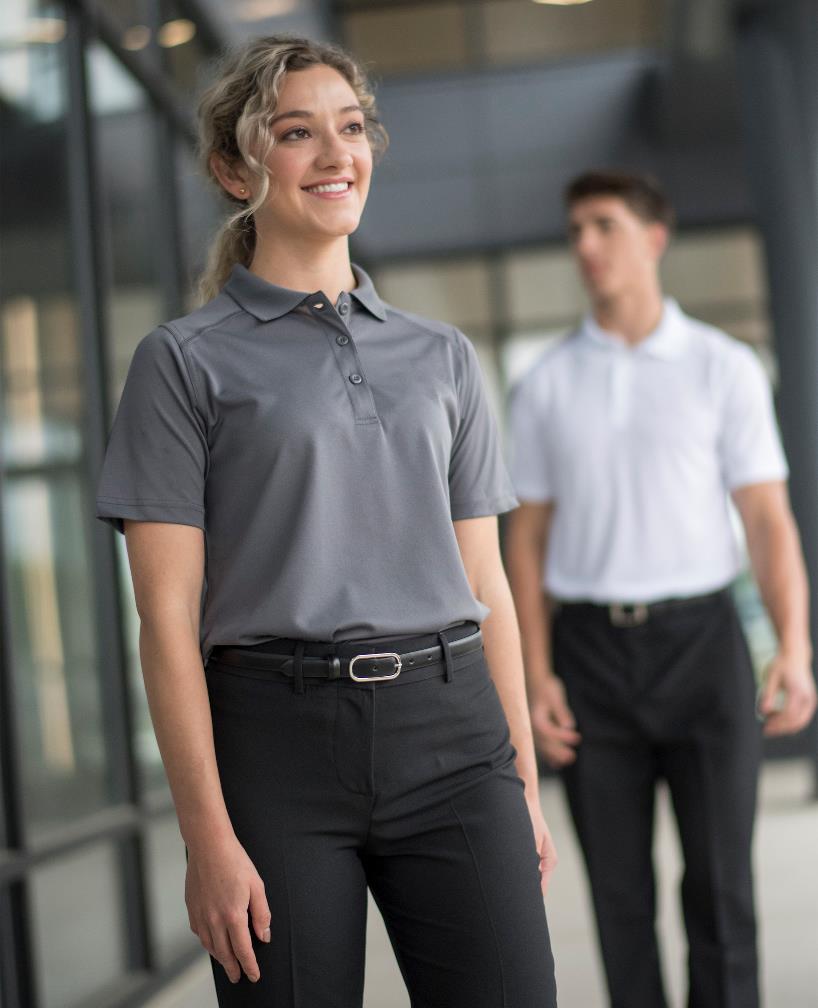 Bussing
Edwards Ultimate Lightweight Snag-Proof Polo #1522/5522
Colors: White, Navy, Black, Red, Royal, Steel Grey, Fern Green, Cool Grey
Men’s Sizes: S-3XL, LT-6XLT  |  Ladies’ Sizes: XXS-4XL


Edwards Slim Stretch Chino Pant #2555/8555
Colors: Tan, Black, Dark Navy, Steel Grey
Men’s Sizes: 28-42  |  Ladies’ Sizes: 0-20


Edwards 3-Pocket Bib Apron #9002
Colors: White, Navy, Black, Red, Khaki, Royal, Wine, Steel Grey, Hunter
Size: 24”L x 28”W
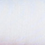 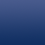 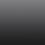 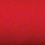 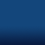 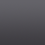 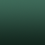 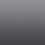 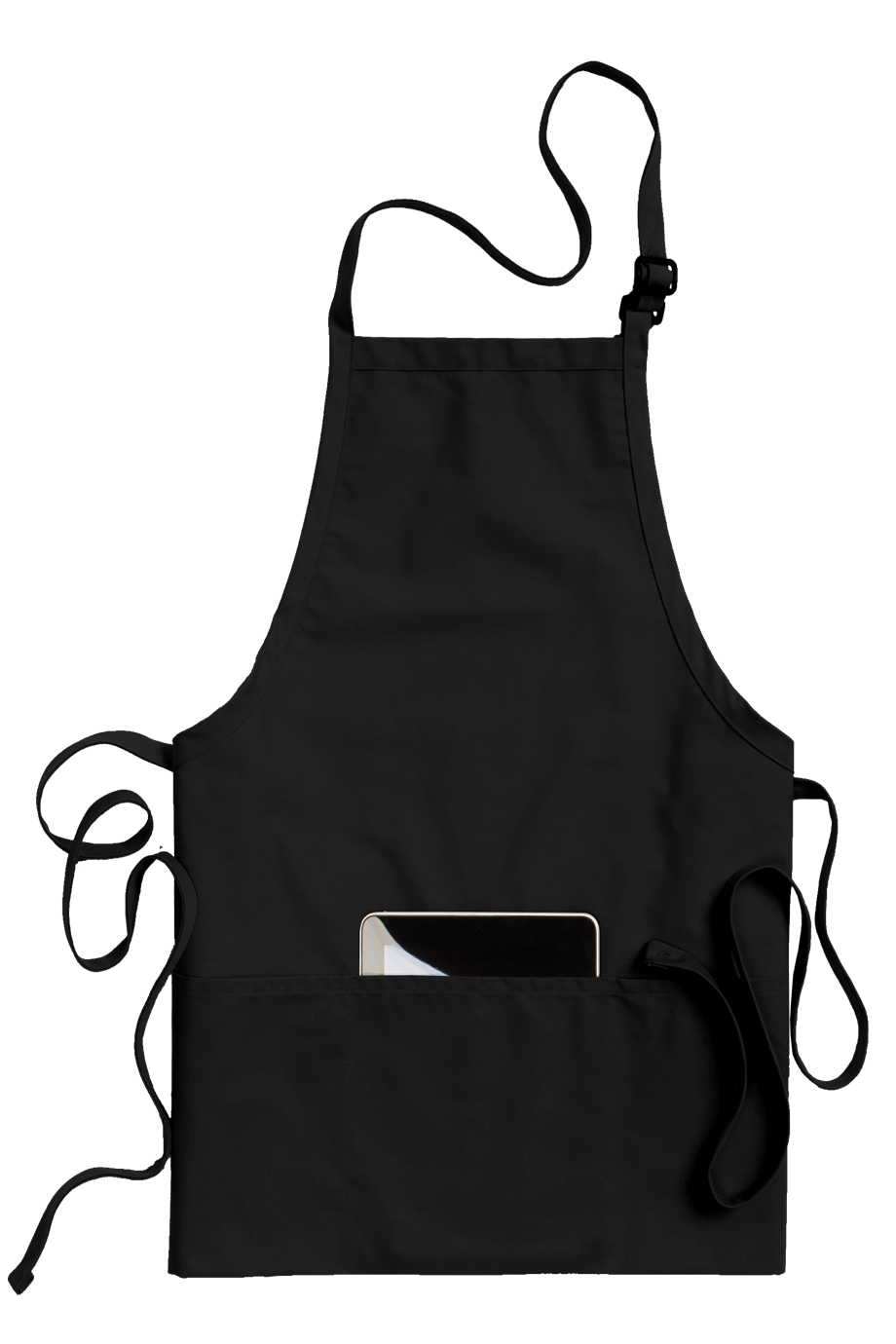 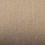 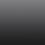 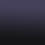 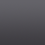 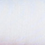 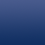 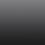 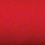 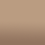 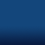 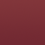 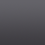 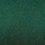 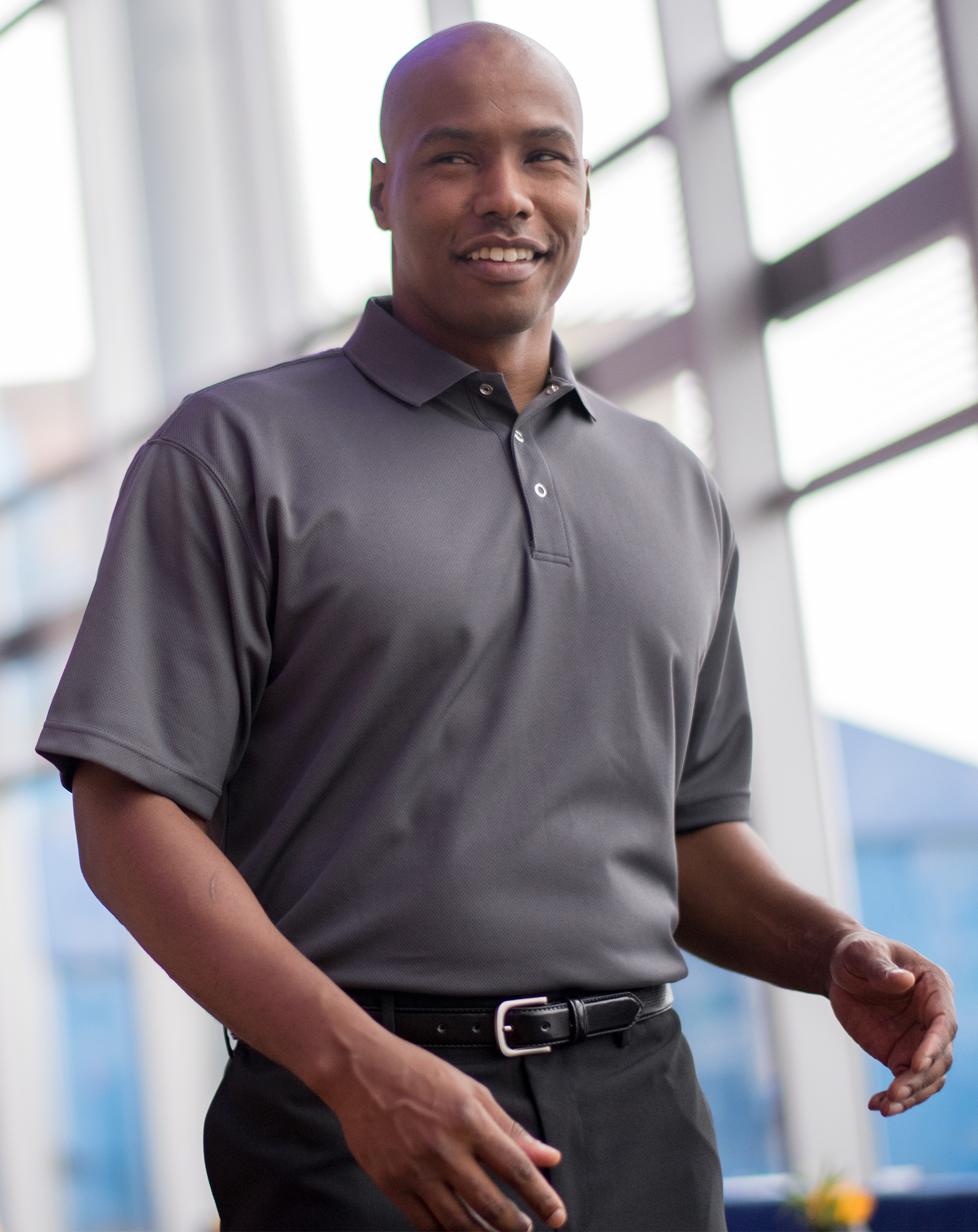 Bussing
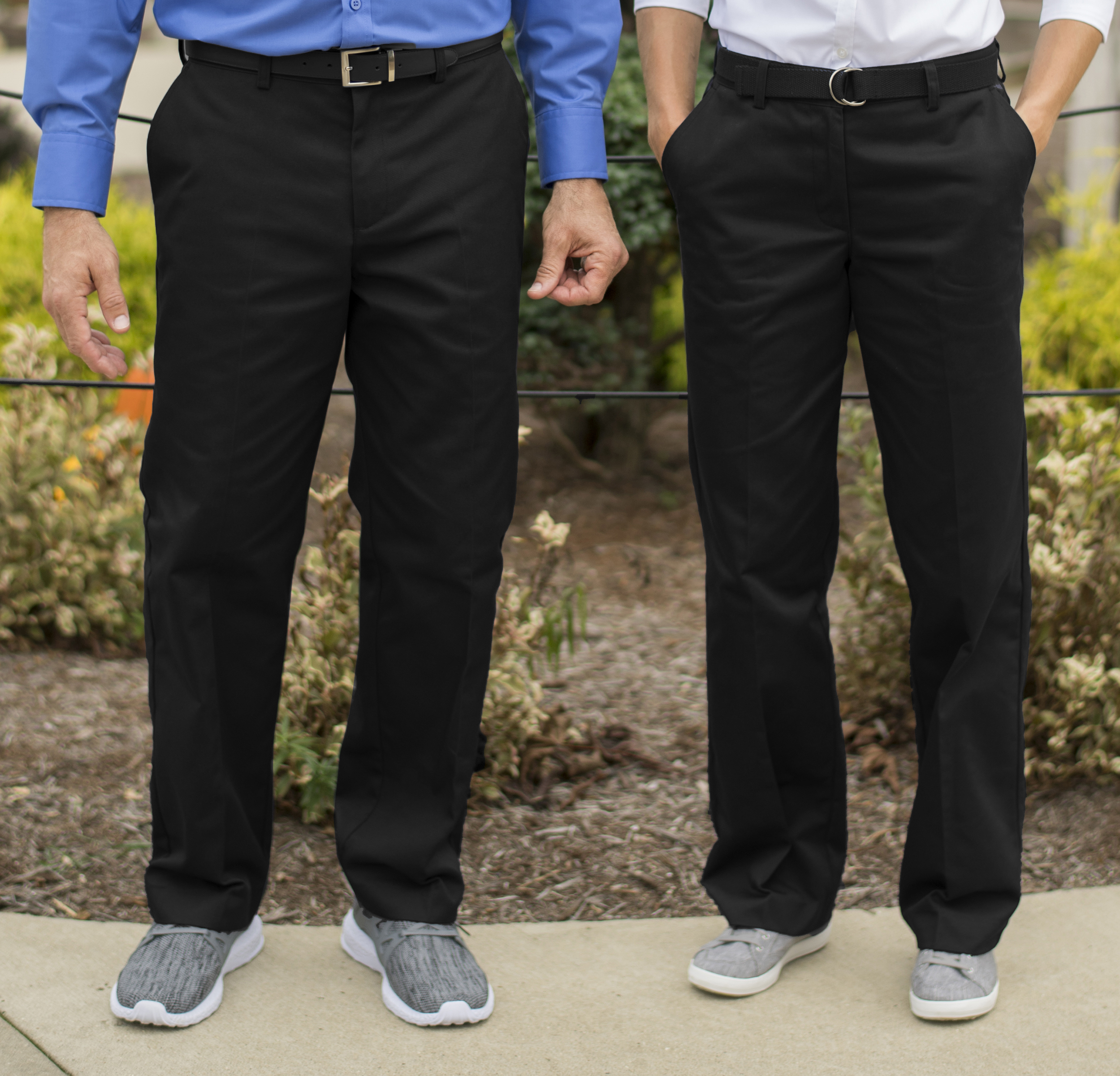 Edwards Food Service Polo #1586
Colors: Navy, Black, Steel Grey, Marina Blue
Unisex Sizes: XXS-3XL, 4XLT-6XLT


Edwards Utility Chino Short #2437/8435
Colors: Tan, Navy, Black, Coal
Men’s Sizes: 28-60  |  Ladies’ Sizes: 00-32


Edwards Utility Chino Pant #2537/8537
Colors: Tan, Navy, Black, Coal
Men’s Sizes: 28-60  |  Ladies’ Sizes: 00-32
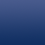 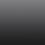 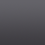 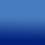 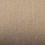 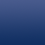 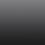 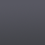 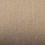 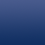 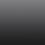 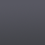 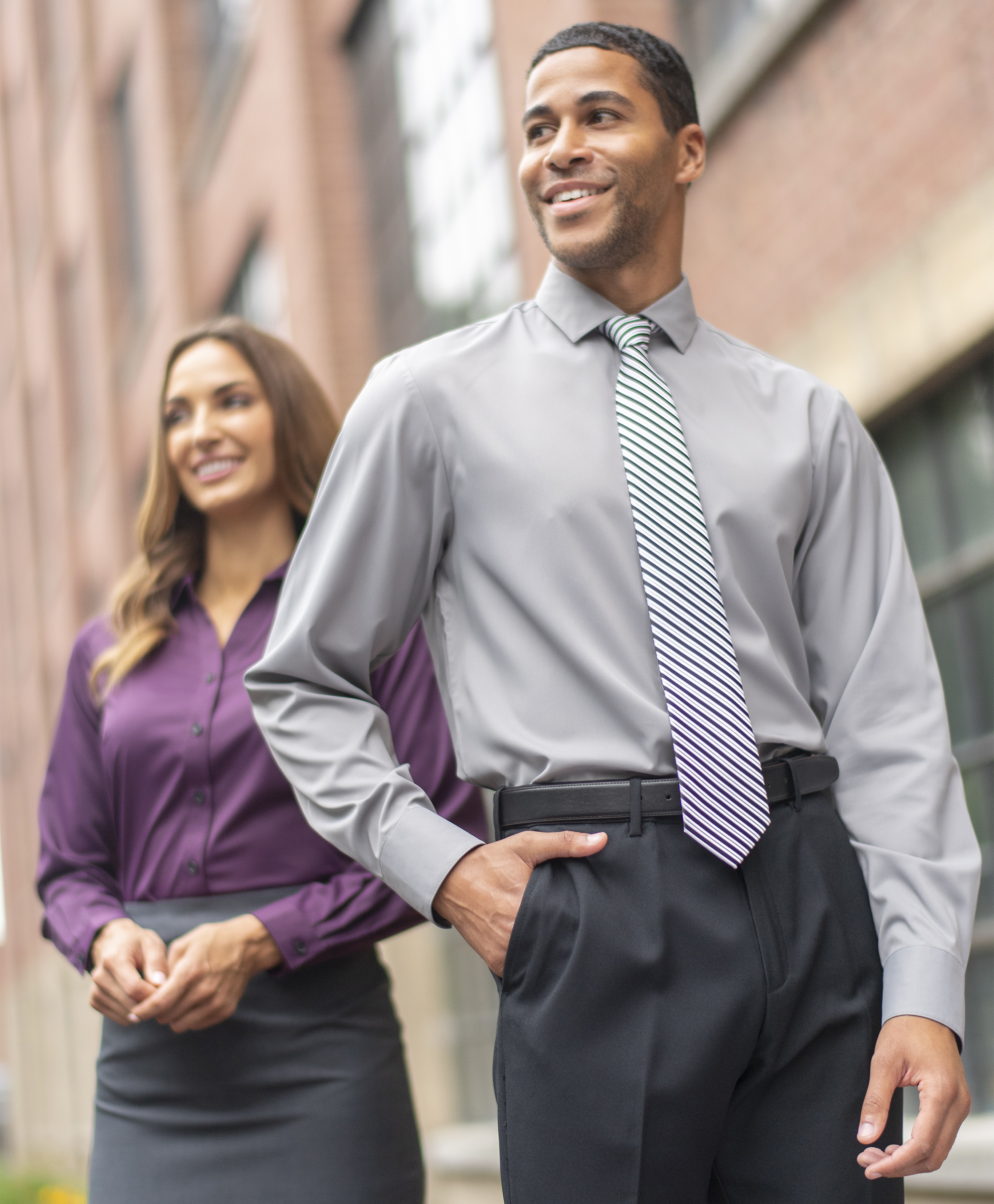 Management
Edwards Sustainable Shirt #1996/5296
Colors: Black, Eggplant, Titanium
Men’s Sizes: S-3XL, LT-6XLT  |  Ladies’ Sizes: XXS-4XL


Edwards Synergy Dress Pant & Skirt #2525/2535/8525/8526/8535/9725
Colors: Navy, Black, Steel Grey
Men’s Sizes: 28-60  |  Ladies’ Sizes: 00-32
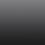 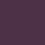 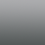 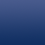 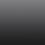 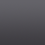 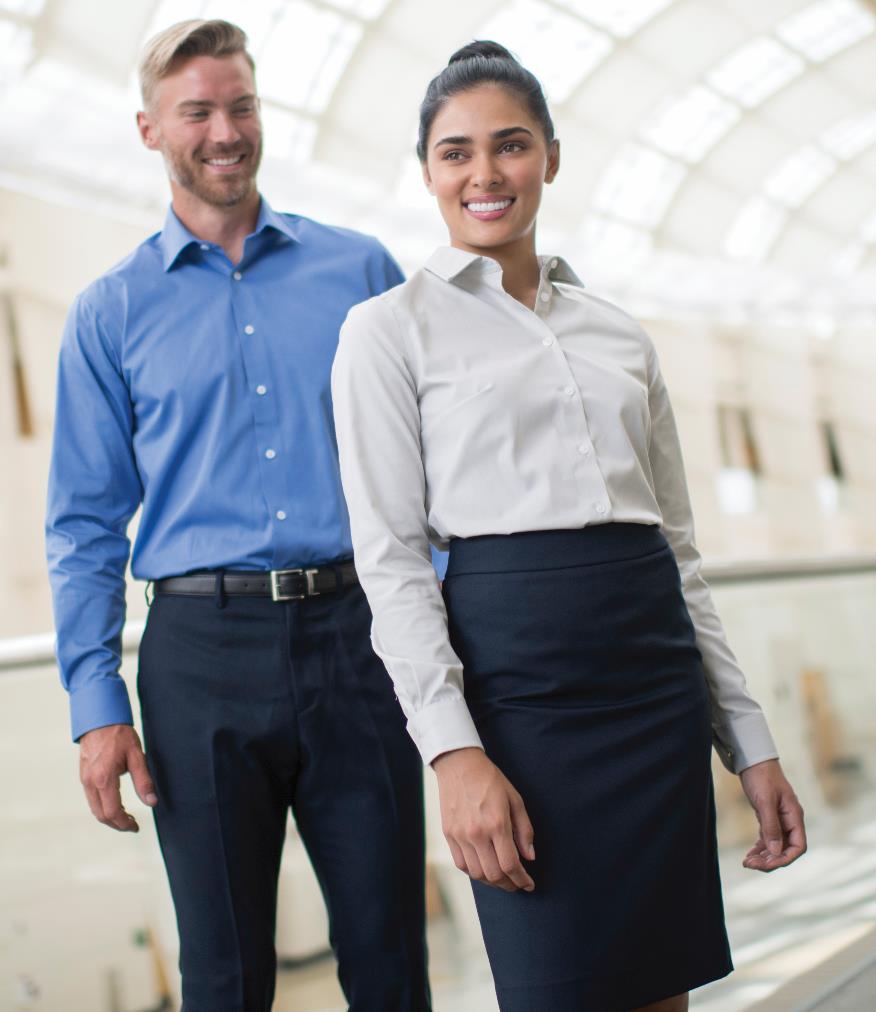 Management
Edwards Synergy Suit Coat #3525/6575
Colors: Navy, Black, Steel Grey
Men’s Sizes: 36-62 (S, R, L)  |  Ladies’ Sizes: 0-28 (R, T)


Edwards Pinpoint Oxford #1978/5980
Colors: White, Light Blue, Charcoal, French Blue, Silver, Blue/White Stripe
Men’s Sizes: S-3XL, LT-6XLT  |  Ladies’ Sizes: XXS-4XL


Edwards Synergy Dress Pant & Skirt #2525/2535/8525/8526/8535/9725
Colors: Navy, Black, Steel Grey
Men’s Sizes: 28-60  |  Ladies’ Sizes: 00-32
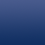 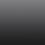 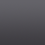 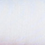 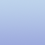 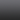 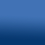 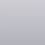 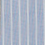 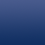 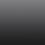 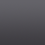 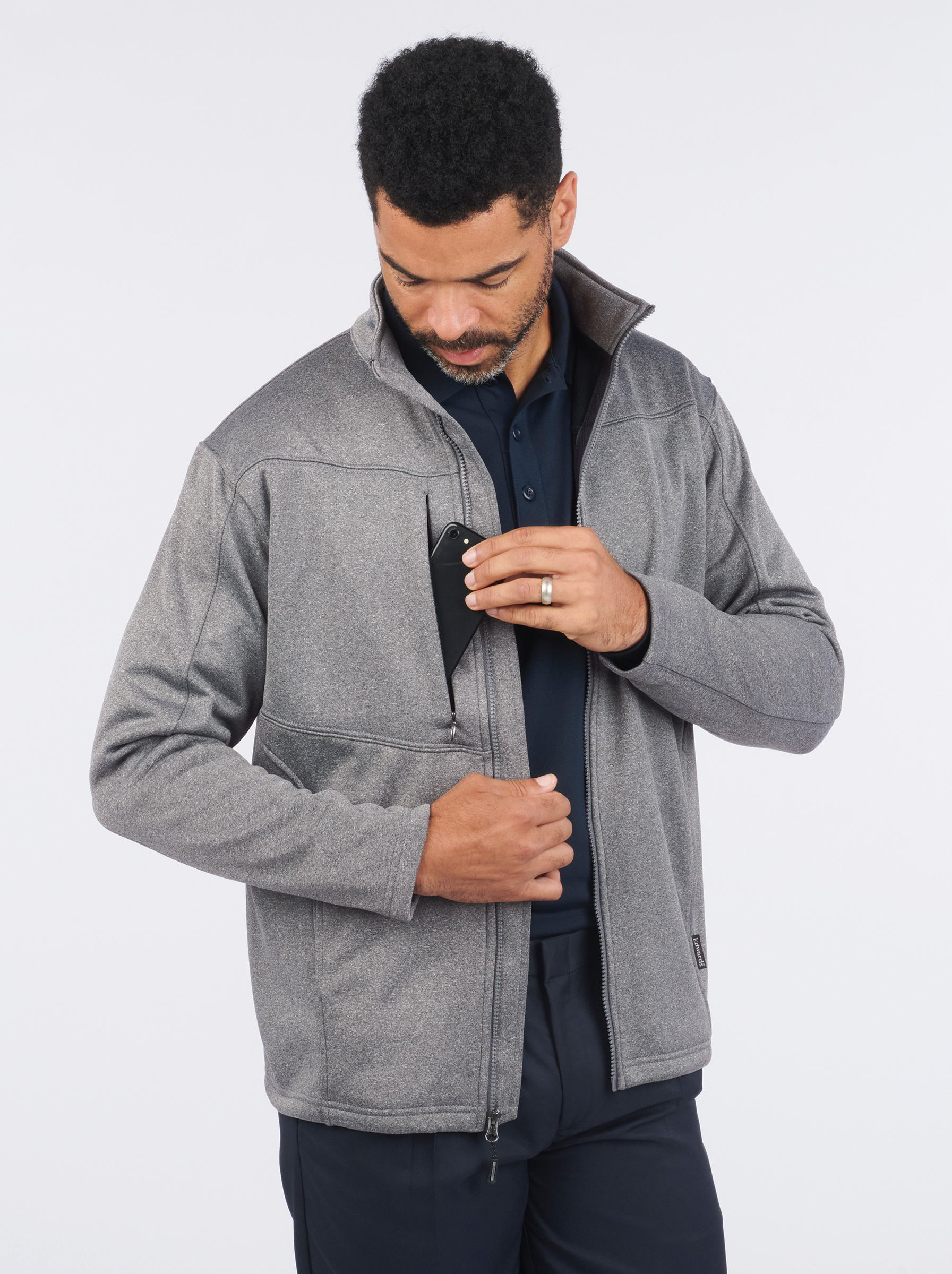 Valet/Parking
Edwards Performance Tek Jacket #3440/6440
Colors: Navy, Black, Grey Heather
Men’s Sizes: S-6XL |  Ladies’ Sizes: XS-4XL


Edwards Batiste Shirt #1292/5292/5293
Colors: White, Black, Steel Grey, Riviera Blue, Platinum
Men’s Sizes: S-3XL, LT-6XLT  |  Ladies’ Sizes: XXS-4XL


Edwards Microfiber Pant #2534/8532
Colors: Tan, Navy, Black
Men’s Sizes: 28-60  |  Ladies’ Sizes: 00-32
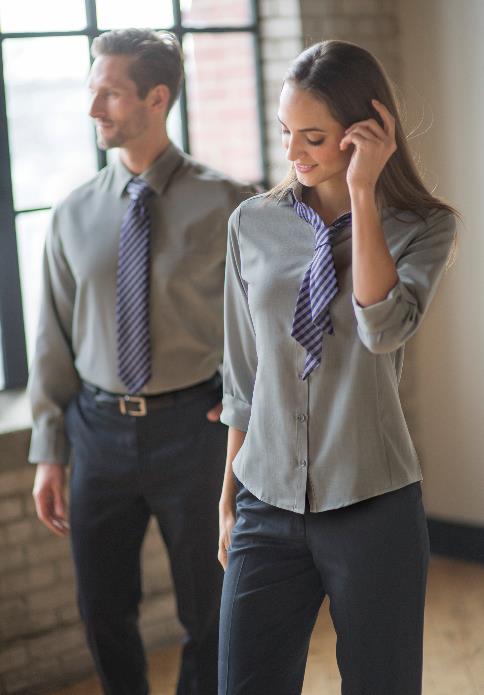 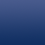 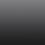 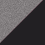 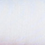 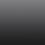 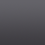 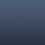 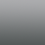 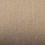 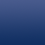 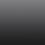 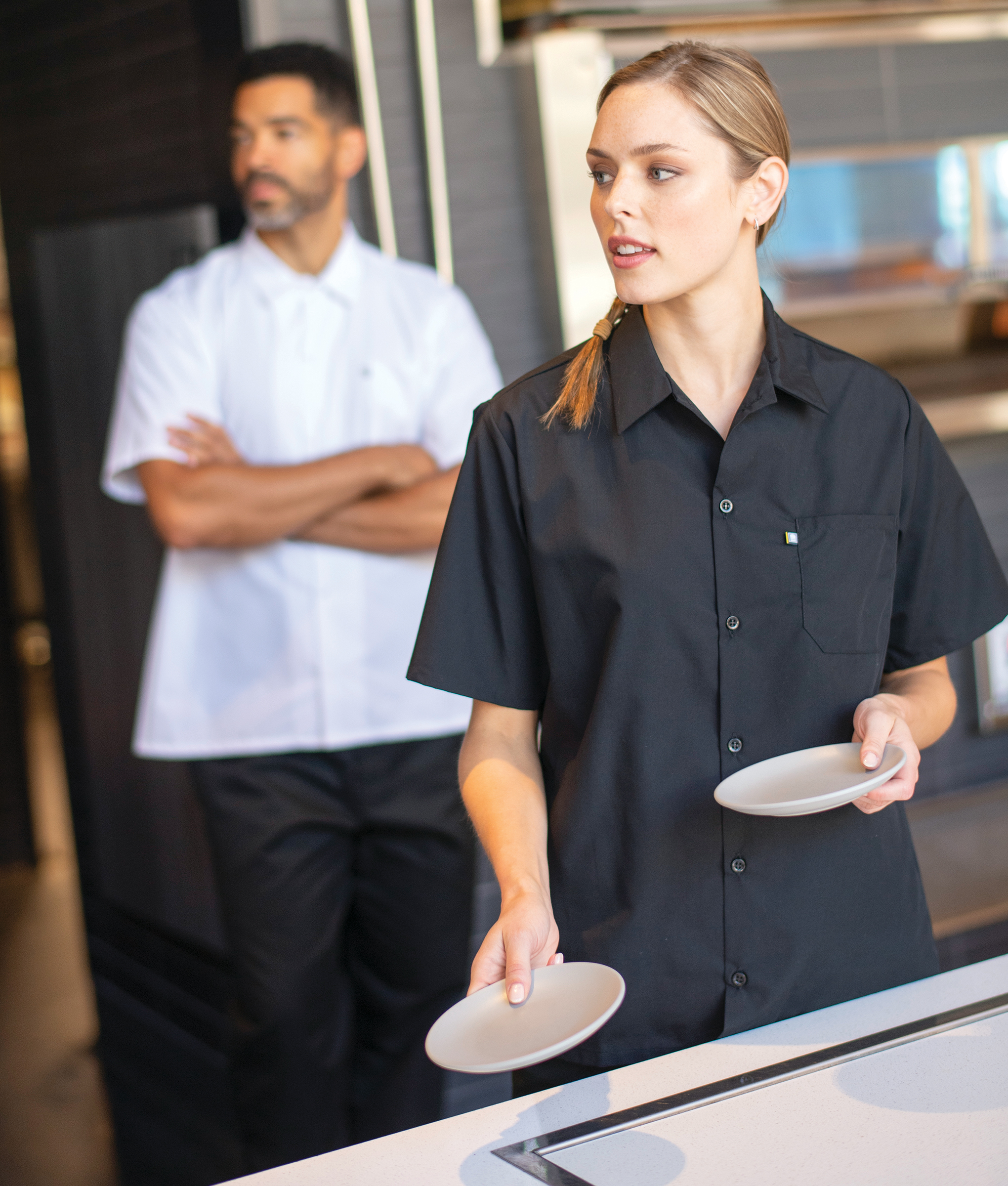 Culinary / Kitchen
Edwards Cook Shirt #1303
Color: Black
Unisex Sizes: XS-6XL


Edwards Basic Chef Pant #2000
Colors: Black, Black Stripe
Unisex Sizes: XS-6XL


Edwards Skull Cap #HT01
Colors: Black
One Size Fits Most
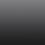 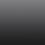 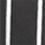 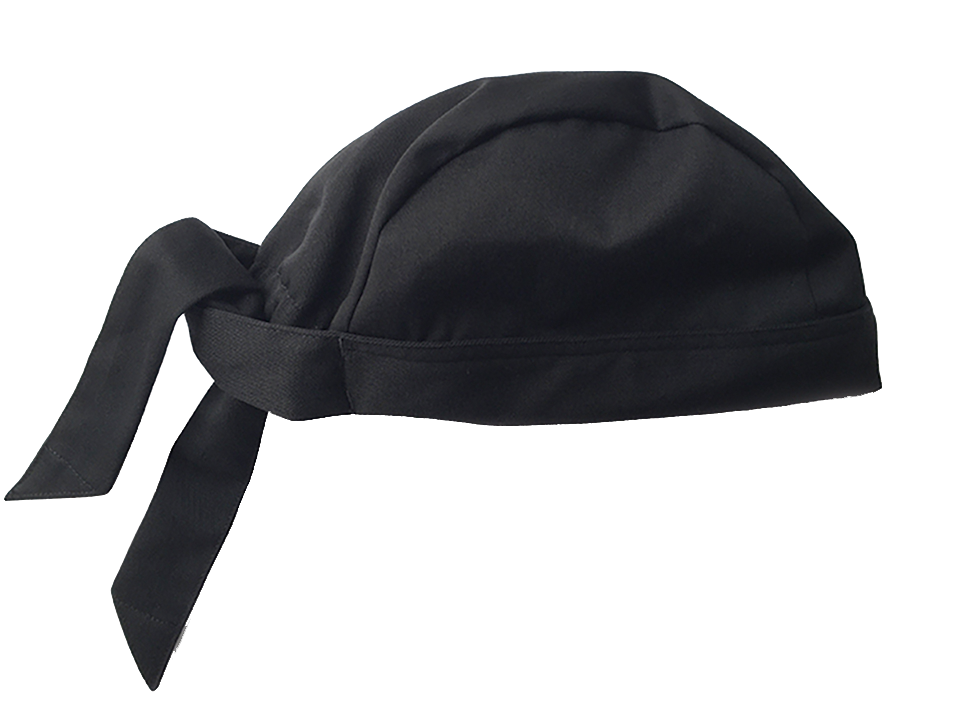 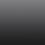 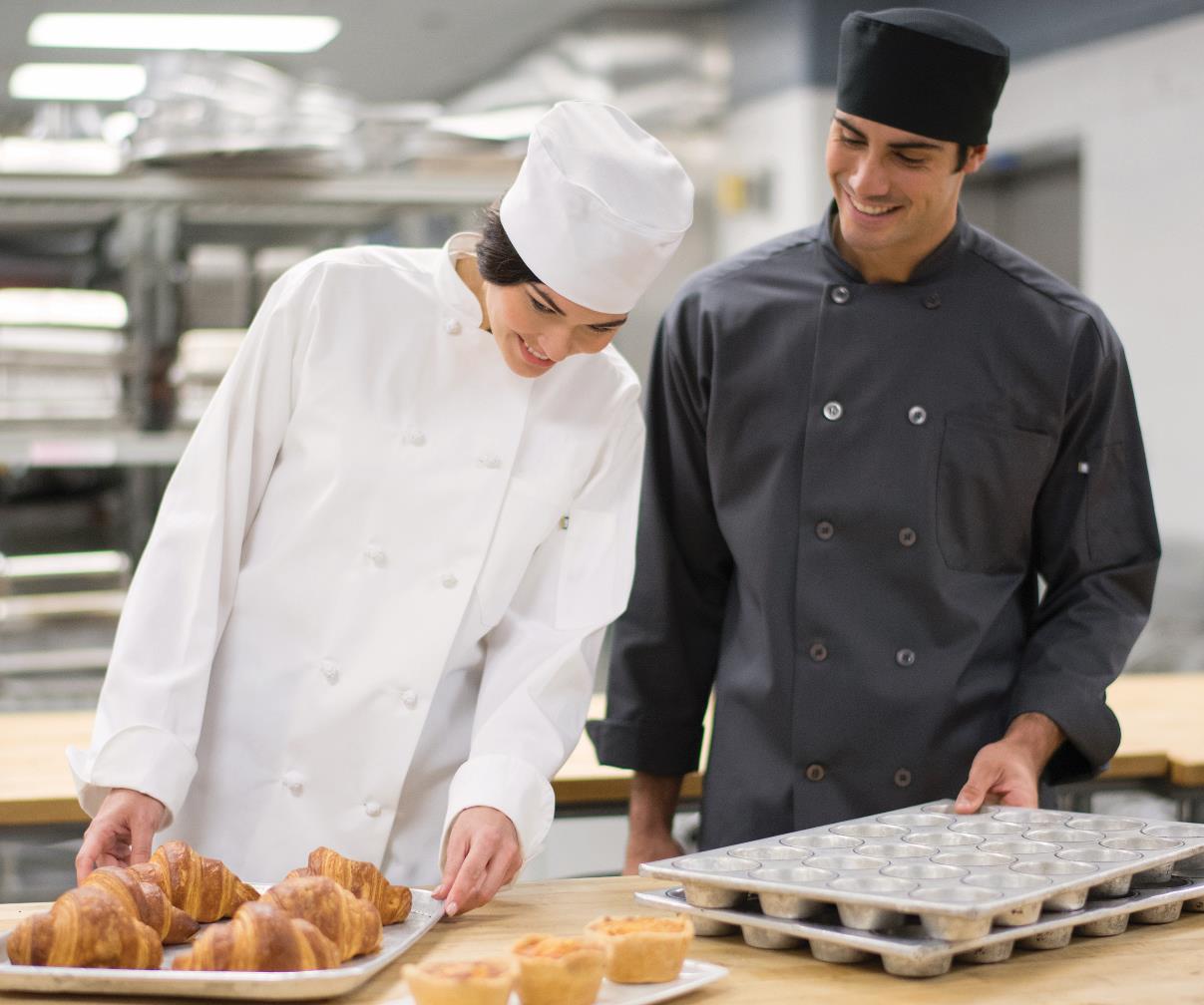 Culinary / Kitchen
Edwards Classic Chef Coat #3301
Colors: White, Black
Unisex Sizes: XS-6XL


Edwards Cargo Chef Pant #2003
Color: Black
Unisex Sizes: XS-6XL


Edwards Beanie with Elastic Back #HT02
Colors: White, Black
One Size Fits Most
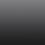 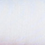 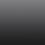 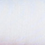 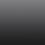 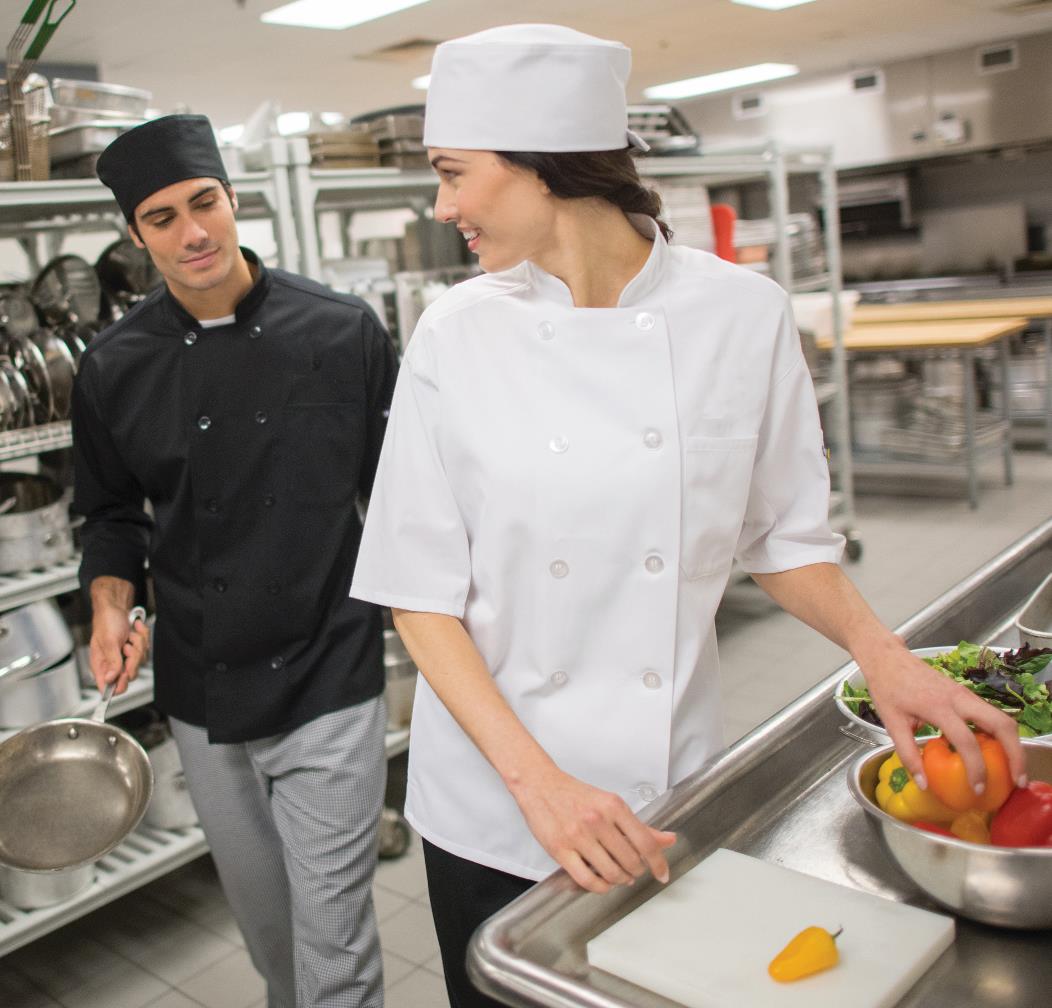 Culinary / Kitchen
Edwards Mesh Back Chef Coat #3333
Colors: White, Black
Unisex Sizes: XS-6XL


Edwards Mesh Back Chef Coat #3363
Colors: White, Black
Unisex Sizes: XS-6XL


Edwards Cargo Chef Pant #2003
Color: Black
Unisex Sizes: XS-6XL
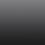 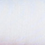 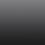 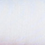 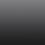